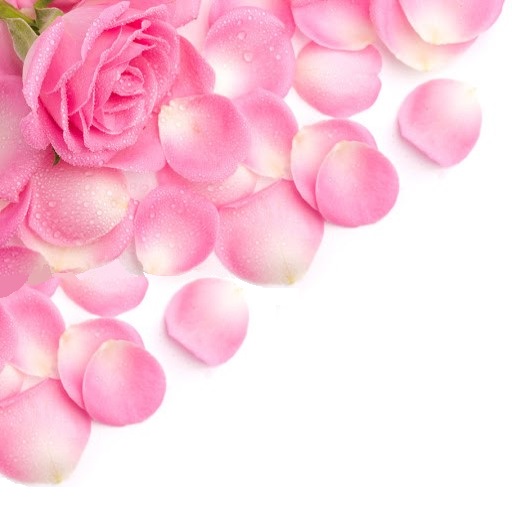 你的人生有遺憾嗎 ？
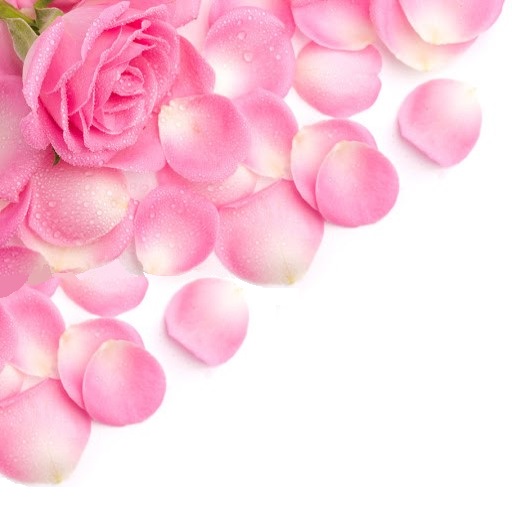 要錢 還是 無悔 ？
馬太 27：1-5
馬太 27：1-5
1 到了早晨，眾祭司長和民間的長老大家商議要治死耶穌， 
2 就把他捆綁，解去交給巡撫彼拉多。
3 這時候，賣耶穌的猶大看見耶穌已經定了罪，就後悔，把那三十塊錢拿回來給祭司長和長老，說： 
4 「我賣了無辜之人的血，是有罪了。」他們說：「那與我們有什麼相干？你自己承當吧！」 
5 猶大就把那銀錢丟在殿裡，出去吊死了。
猶大的內心歷程
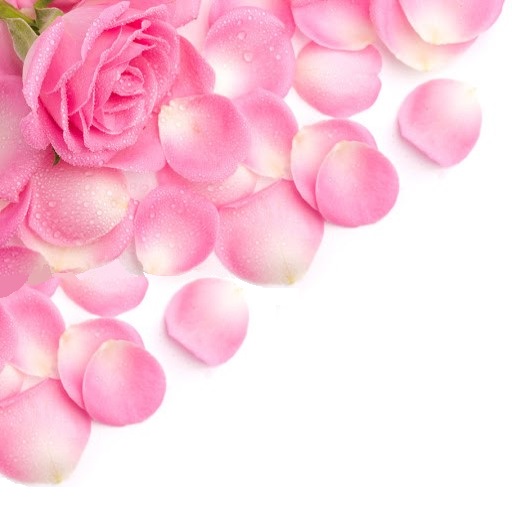 悔恨 總是無法挽救的
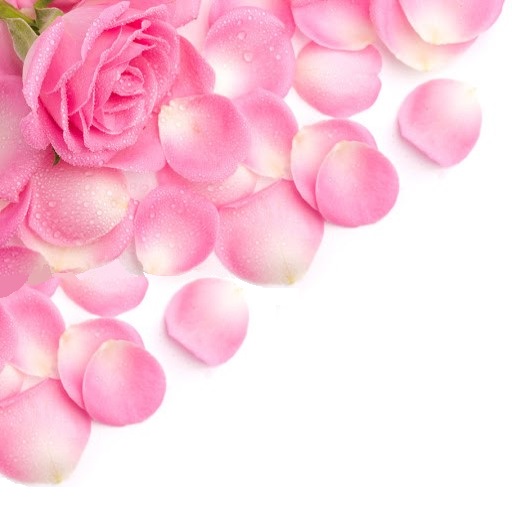 良知的責備 是一輩子的煎熬
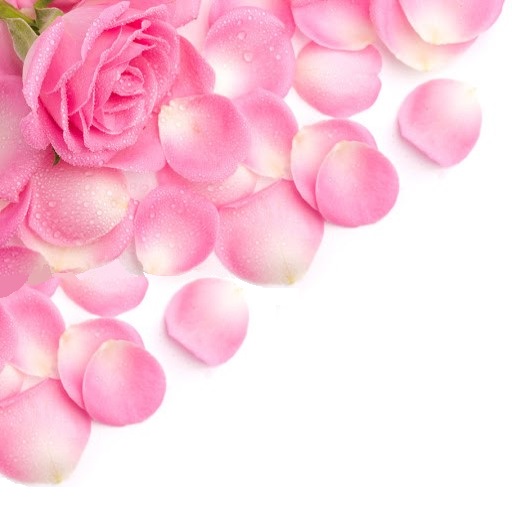 能減輕自我內心的罪咎感嗎？
能彌補別人的傷害嗎？
加害人與被害人 每一個人都需要耶穌
祭司長與長老
私下合謀 
翻臉不認
沒有一個人為無辜者說話
船過水無痕
猶大的悲劇
心中財寶放錯了位置
被別人利用
沒花到一毛錢
反被出賣
最後還是要承擔自己的錯誤
反省...
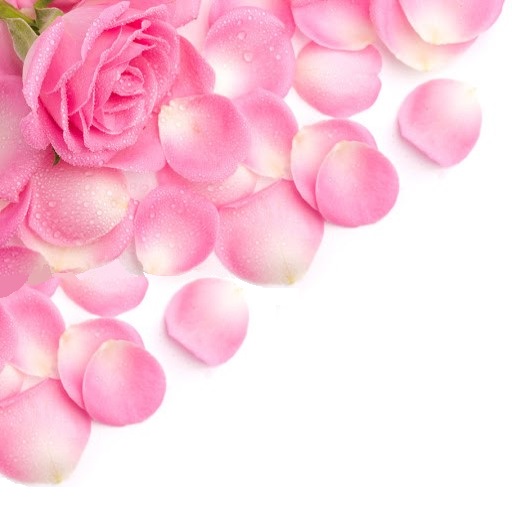 不要讓金錢左右你的選擇
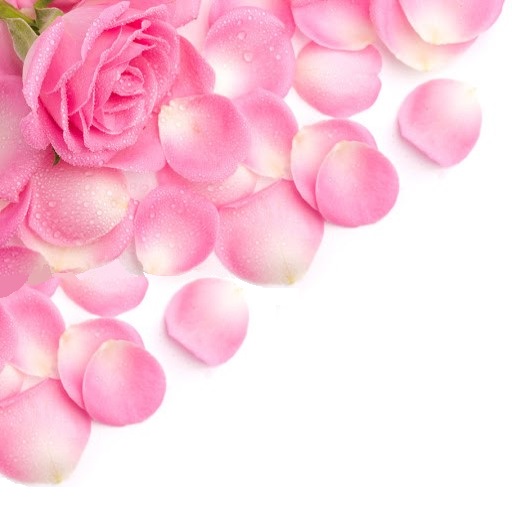 不要把金錢放在關係之上
5“猶大就把那銀錢丟在殿裡 ”
三十兩銀錢來自誰？
諷刺宗教領袖的黑暗
還錢賠不了命
錢換不來人生遺憾
上帝不需要你的錢、祂要你的忠良
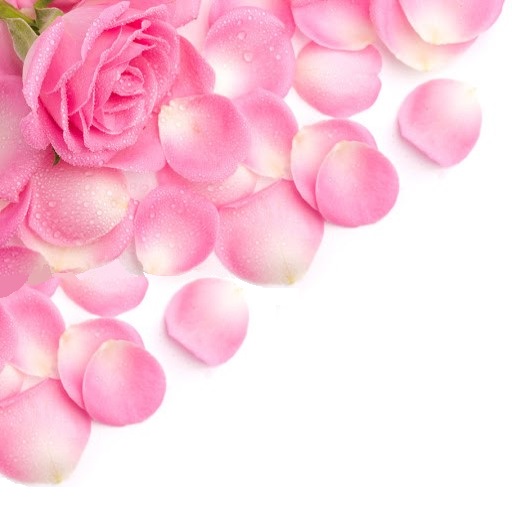 不要讓人生留下遺憾
親情
感情
人生抉擇
“那與我們有什麼相干？”
遺憾是你自己的，別人不在乎。
人生最寶貴的價值...
少留下遺憾。